Easy Custom Reports for ArchivesSpace
July 25, 2017
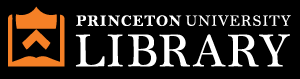 Why?
Reporting function not yet fully functional in ArchivesSpace
Jasper reports a steep learning curve
Needed data that was not available through standard reports
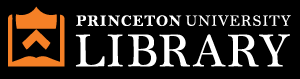 How
Read the documentation
Fail a lot
Throw your hands up and ask your Systems Department for help
Set up a Putty connection to connect to a read only version of the database
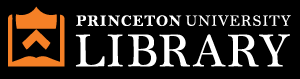 Connecting in Excel
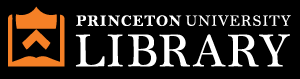 Setting Up Queries
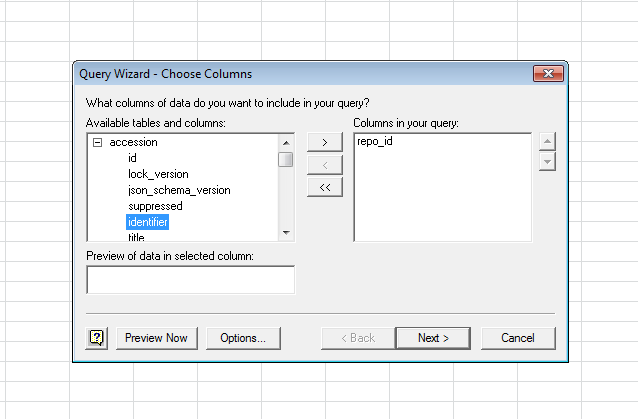 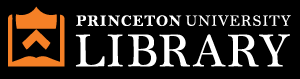 Getting Results
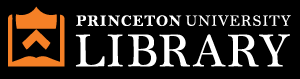 Tips
You’ll need to know a little bit of SQL
You’ll need to figure out what the codes for various fields are in ArchivesSpace to limit results to only those that meet certain conditions
For more complex queries the Microsoft Query editor is helpful
You’ll probably have to ask for help at some point
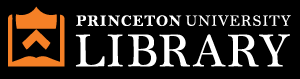